Faith
&
Works
Belief
&
Practice
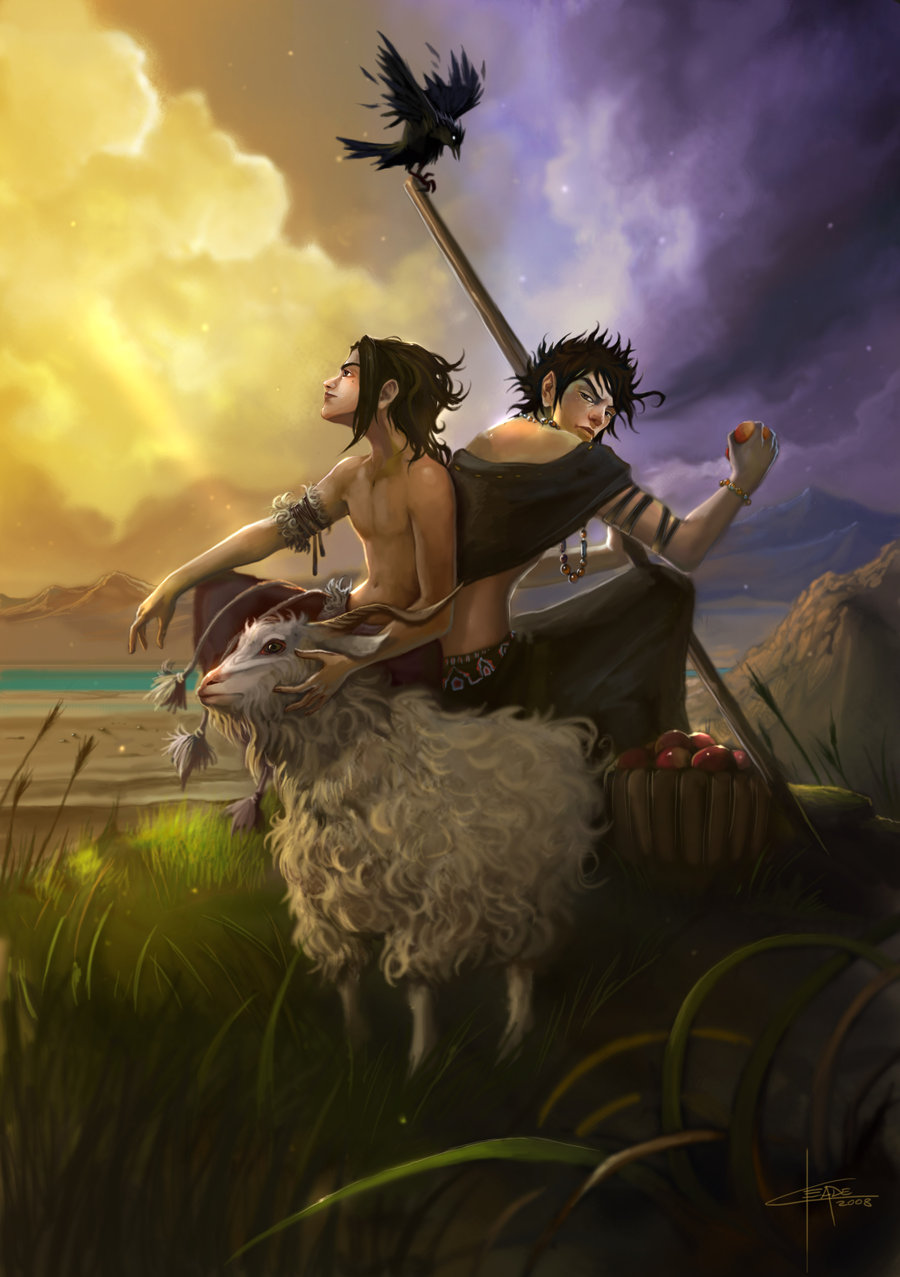 Cain
&
Abel
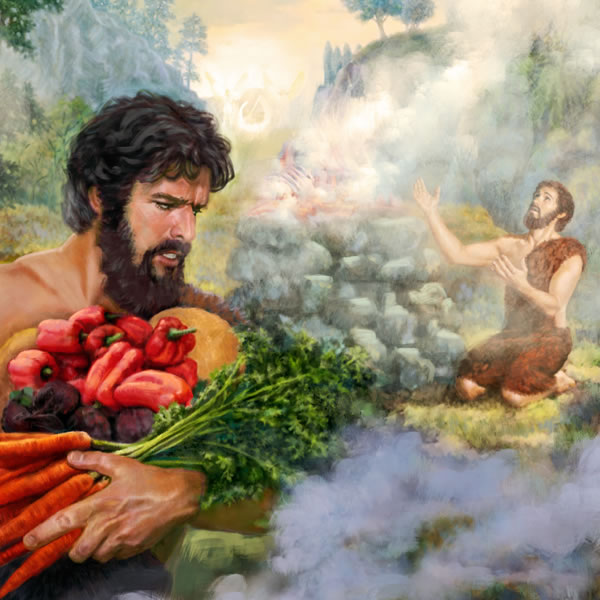 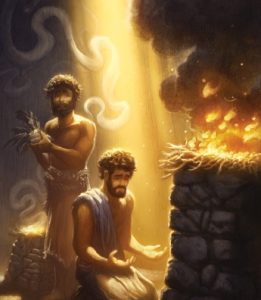 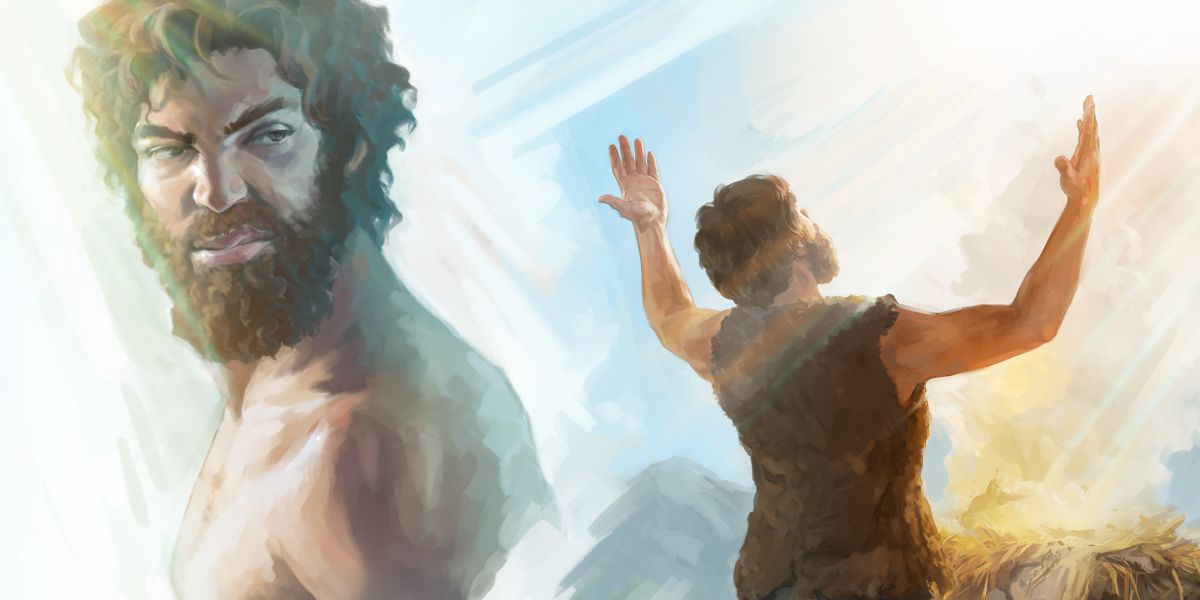 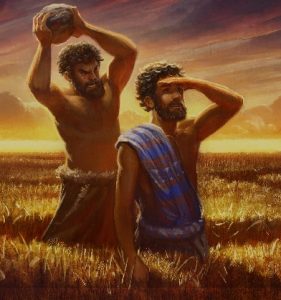 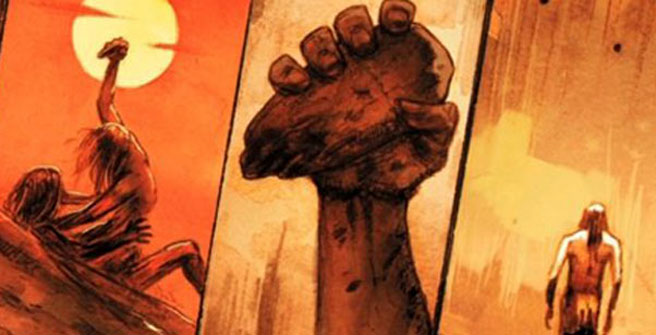 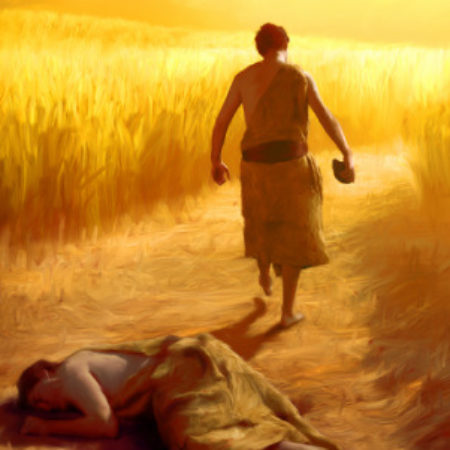 “He that saith he is in the light, and hateth his brother, is in darkness even until now.” – 1 John 2:9 KJB
“… and knoweth not whither he goeth, because that darkness hath blinded his eyes. “ – 1 John 2:11 KJB
“Whosoever hateth his brother is a murderer: and ye know that no murderer hath eternal life abiding in him.”
– 1 John 3:15 KJB
“If a man say, I love God, and hateth his brother, he is a liar: for he that loveth not his brother whom he hath seen, how can he love God whom he hath not seen?”
– 1 John 4:20 KJB
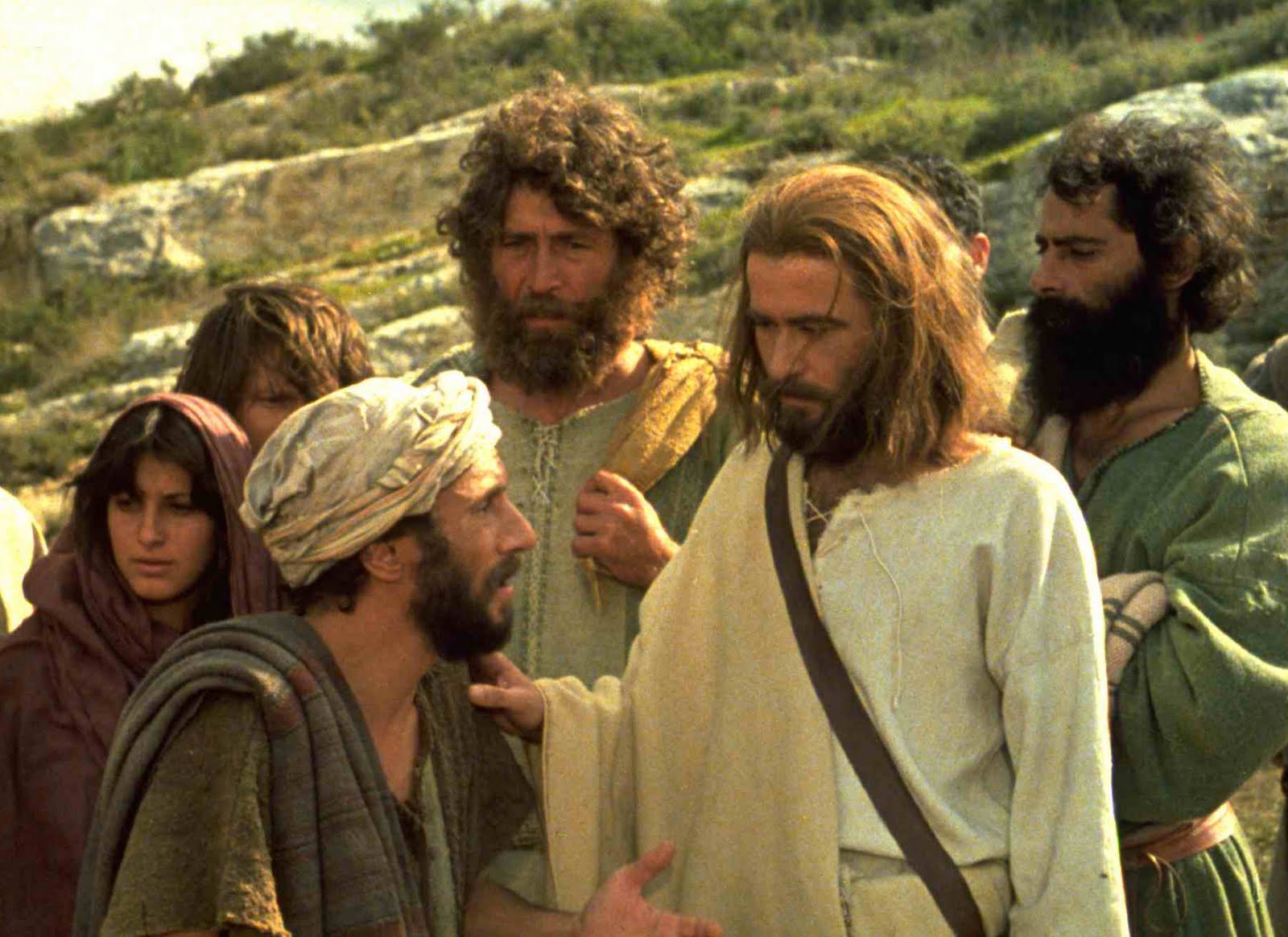 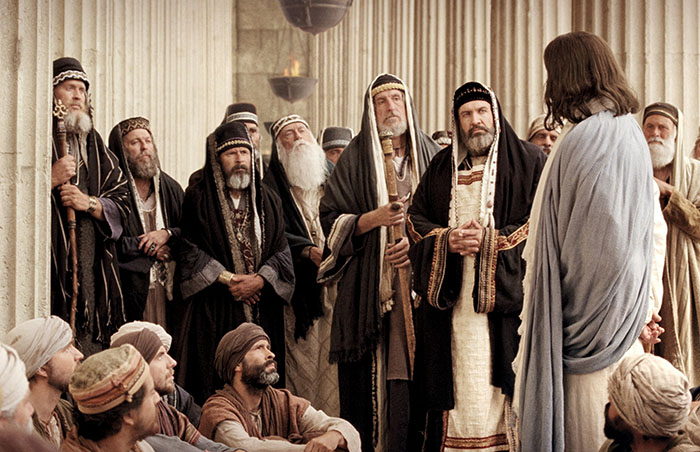 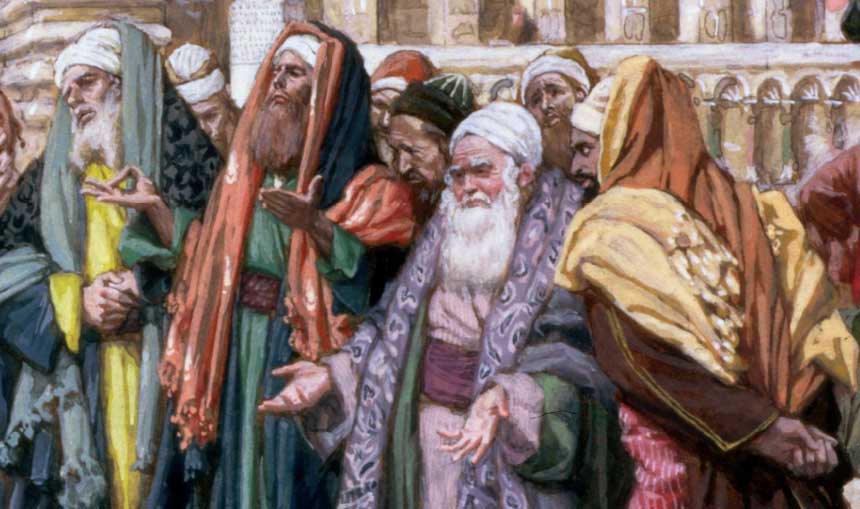 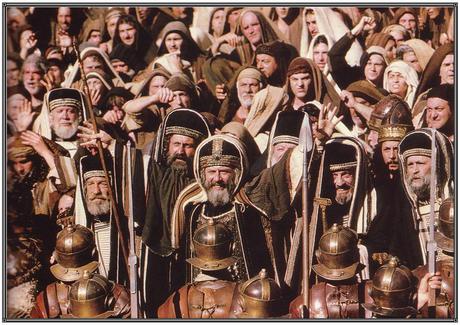 CRUCIFY HIM!!!
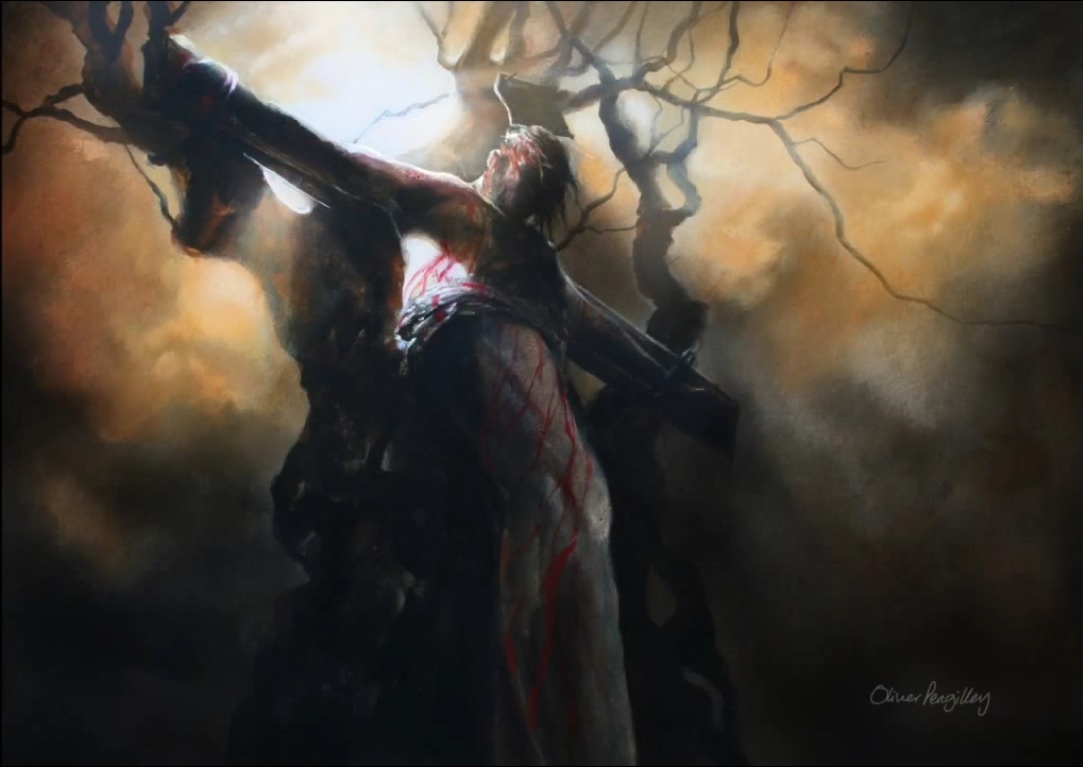 Father,





  forgive them …